Exam Review
Digital Photography
Plan for today…
Review for exam
During Review…
Fill out study guide sheet with info you need to know.
The Test
Part 1- Written Test (50 points)
Part 2- Photo Assignment (50 points)
Part 1
Written Test (50 points)
5 Written Response Questions
Worth 10 points each
Graded with a rubric
Part 2
Photo Assignment (50 points)
1 Photo taken in class, edited in Photoshop and uploaded to Schoology.
10 points- Content (Photograph shows understanding of concepts)
10 points- Technical quality (exposure, focus, white balance, etc)
10 points- Composition (uses a compositional strategy, composition aids design, no distractions, etc)
10 points- Creativity (emotional impact, unique perspective, thought, planning)
10 points- Photoshop skills (ability to use quick selection tool, layers, masks, adjustment layers, save to .jpeg)
Photo Assignment
Demonstrate concepts learned in class
Use compositional strategies
Show creativity
Edit it a certain way in Photoshop using quick selection tool, adjustment layers and masks (no instructions!)
What will be on the test…
Composition
Exposure Triangle & Camera settings and how they affect your photograph (shutter, aperture, iso)
Famous Photographers
Elements and Principles
Photoshop
Composition
COMPOSITION
The PLACEMENT, ARRANGEMENT, or ORGANIZATION of elements in a photograph.
“Composition” = “putting together”
Rule of Thirds
Place subject of your photo on an imaginary rule of thirds line, or where they would intersect.
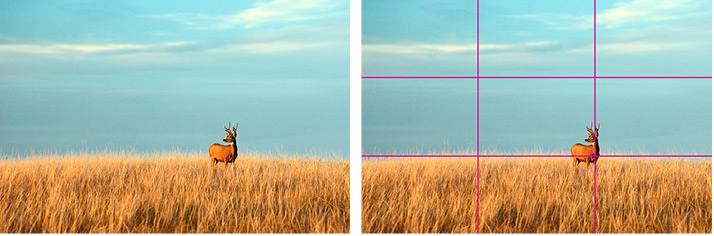 Point of View
The angle or position from which the camera views the subject.  
Can be from above, below or an unusual position to add interest.
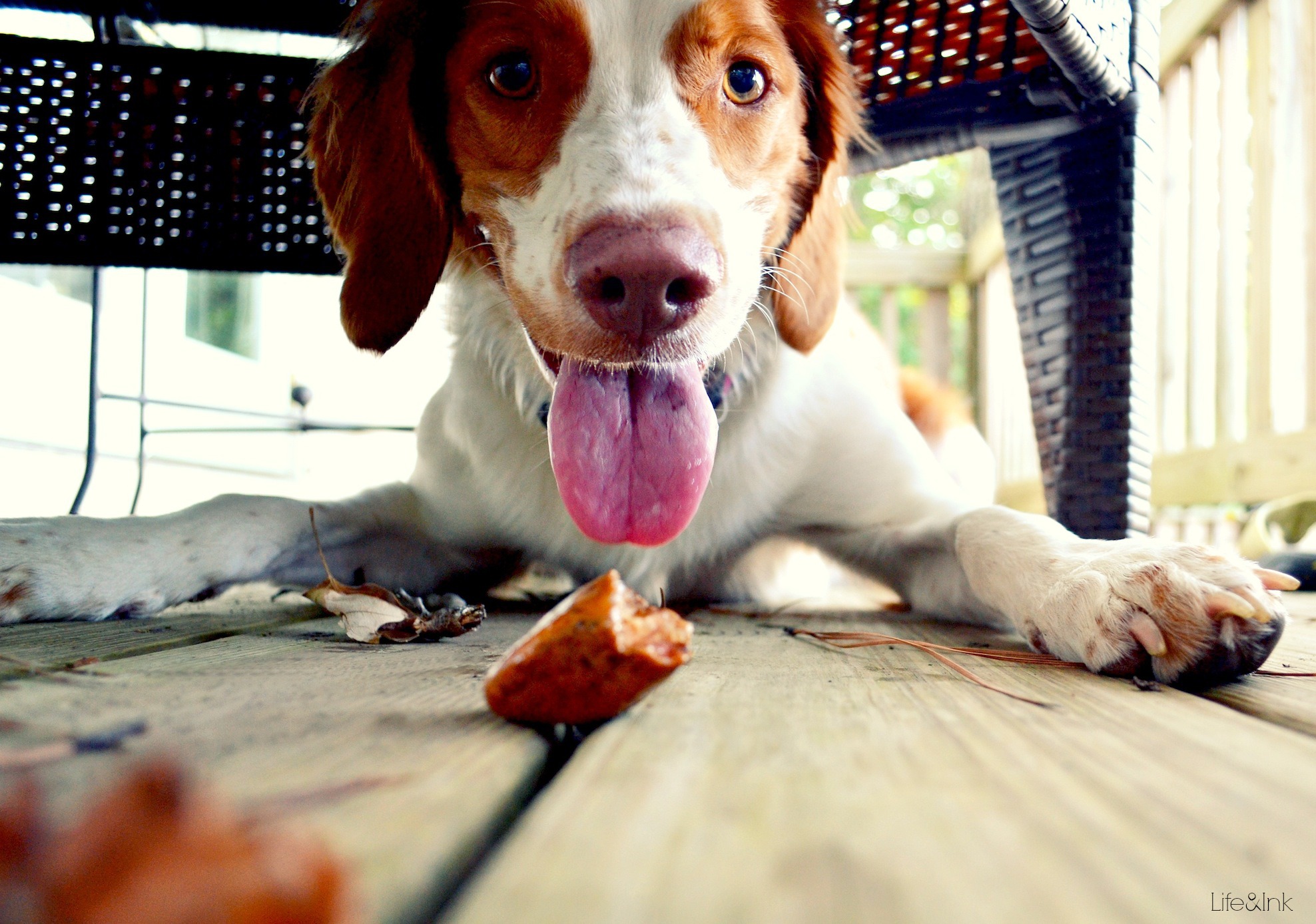 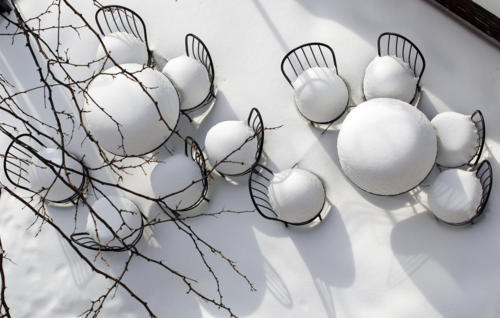 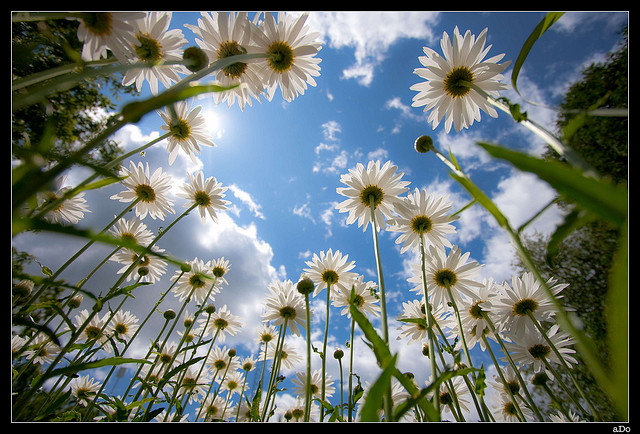 Simplicity
Removing unnecessary elements from you composition, so as to focus on the subject.
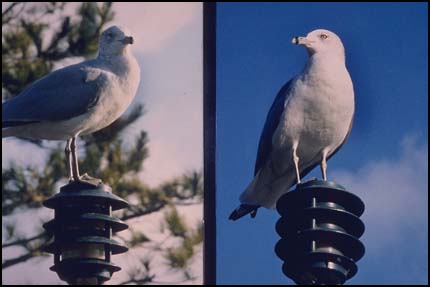 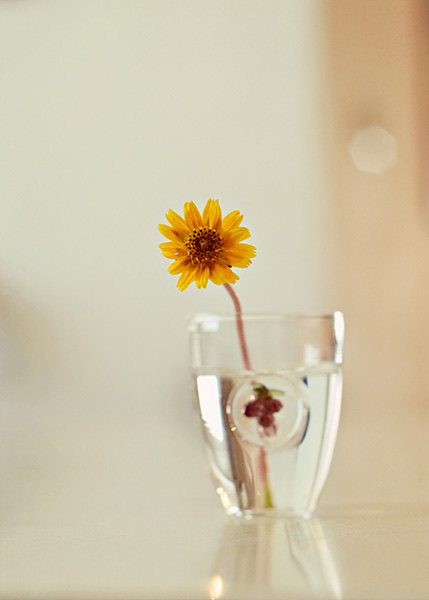 Leading lines
LEAD the viewer’s eye to your subject.
Lines alone, that do not lead your eye anywhere, are not leading lines.
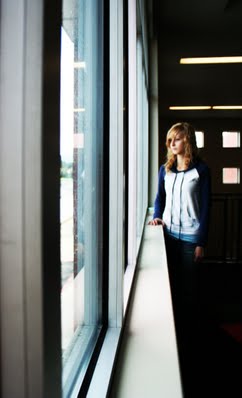 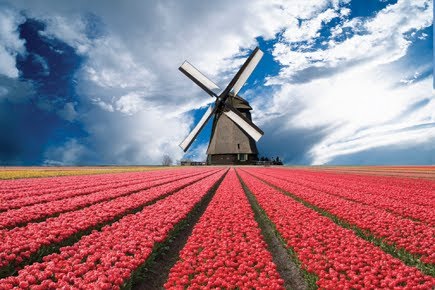 Framing
Surrounding your subject on one or more sides with another element.  
Brings your attention in.
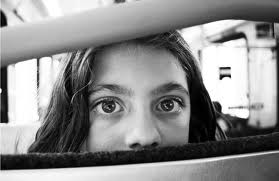 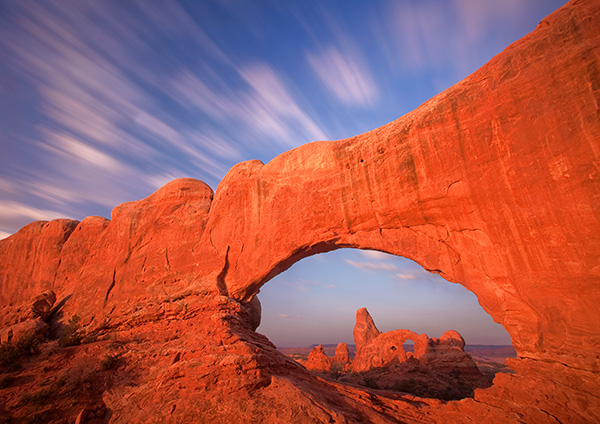 Leading Lines
LEAD the viewer’s eye to your subject.
Lines alone, that do not lead your eye anywhere, are not leading lines.
Exposure Triangle
What is exposure?
Amount of LIGHT collected by the sensor
What determines exposure?
LIGHT
LIGHT
Elements of Exposure
Aperture
A device that controls the amount of light admitted through an opening.
Bigger opening = more light
Smaller opening = less light
Size of opening measured in “f-stops”
Aperture Controls two things:
Aperture Controls two things:
1. EXPOSURE
Aperture Controls two things:
1. EXPOSURE
2. DEPTH OF FIELD
DEPTH OF FIELD
Shutter Speed
The device on the camera that opens and closes to control how long the digital sensor is exposed to light!
Like a “door” that opens and closes.
Shutter speed = how long the shutter is open for.
Longer time = more light
Shorter time = less light
Shutter speed controls 2 things:
Shutter speed controls 2 things:
EXPOSURE
Shutter speed controls 2 things:
EXPOSURE
How MOTION is CAPTURED
ISO
A measurement that describes the image sensor’s sensitivity to light.
When it is dark or there is not a lot of light, you can increase the ISO to make the sensor more sensitive.
When there is plenty of light available, you can decrease the ISO to make it less sensitive.
ISO controls 2 things:
ISO controls 2 things:
EXPOSURE
ISO controls 2 things:
EXPOSURE
IMAGE QUALITY (noise)
Noise
The occurrence of color dots or specks where there should be none.
Caused by HIGH ISO
Balancing all 3…
Av (aperture value) Mode
Depth of field
The RANGE or DISTANCE in a photo that appears SHARP and IN FOCUS.
Large Depth of field
Everything is in focus-near and far.
Good for landscapes or when you have important elements in the foreground and background.
Shallow Depth of Field
Only a shallow distance is sharp, the rest is blurred out.
Good for isolating your subject and simplifying your background.
Good for portraits or drawing attention to your subject.
3 WAYS TO AFFECT DEPTH OF FIELD!
To create SHALLOW depth of field:
To create SHALLOW depth of field:
1. LARGE APERTURE (lower f-stop #)
2. LONGER FOCAL LENGTH (zoom-in)
3. POSITIONING
Get your camera closer to the subject.
Move your subject farther in front of your background.
To create LARGE depth of field:
To create LARGE depth of field:
1. SMALL APERTURE (higher f-stop #)
2. SHORTER FOCAL LENGTH (zoom-out)
3. POSITIONING
Move your subject farther away from your camera.
Move your subject closer to the background.
Tv (Time Value)
Tv Auto Exposure Mode
Spin the dial to change your shutter speed.
Your camera will automatically select the appropriate size aperture to properly expose your image.
Elements and Principles
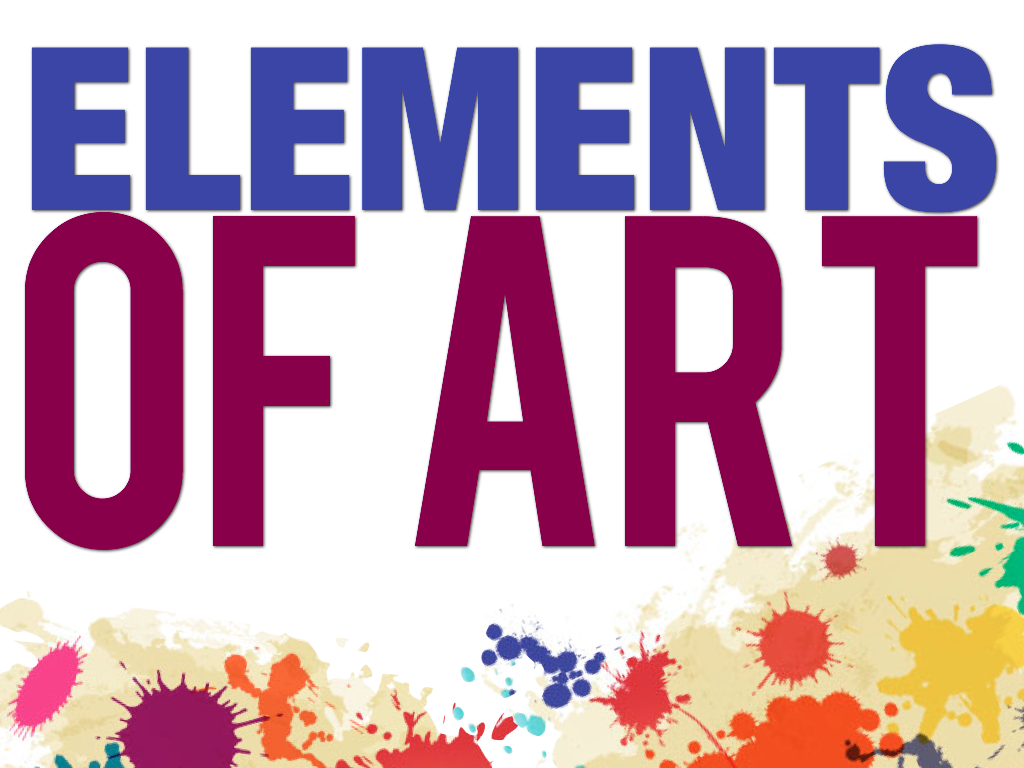 What are they???
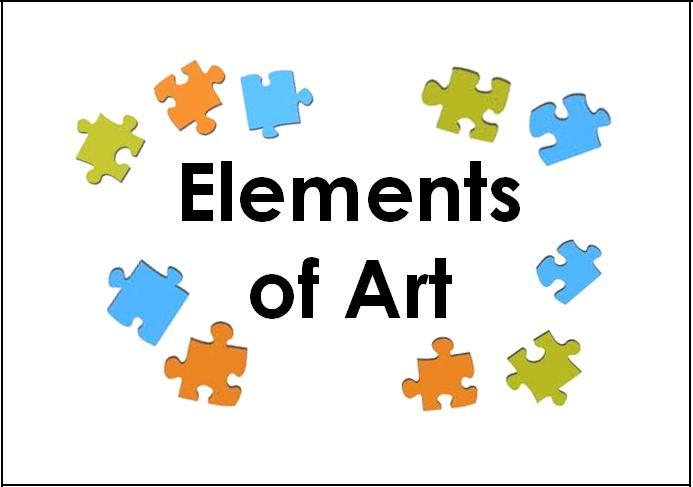 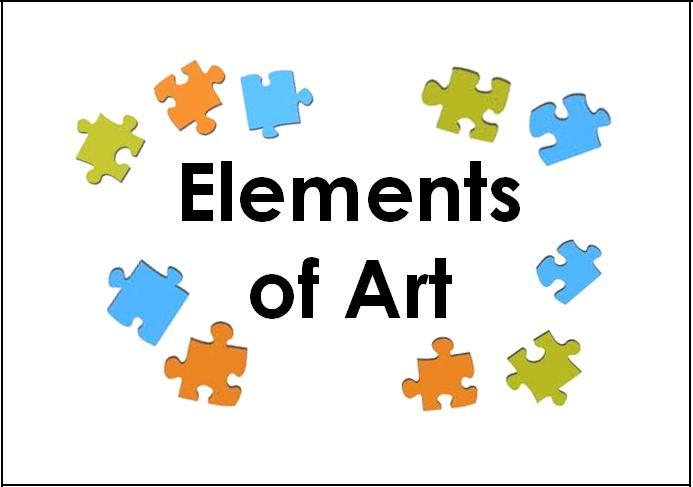 =
.
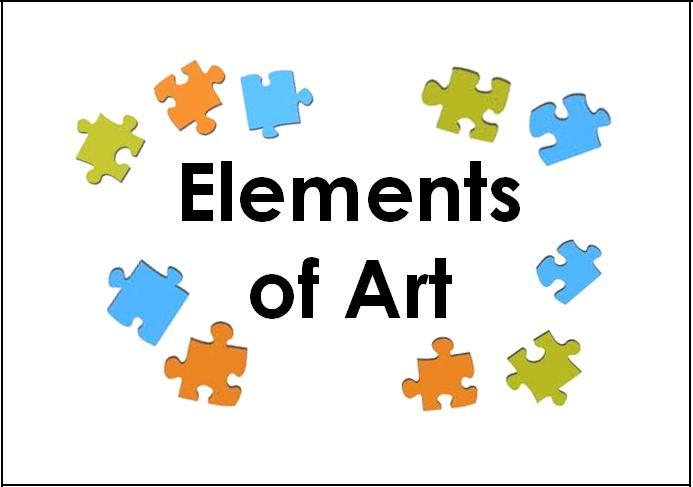 .
“Building Blocks” of Art
TEXTURE
Space
color
VALUE
Value
The lightness or darkness
Gray scale or color
Especially important in black and white photography
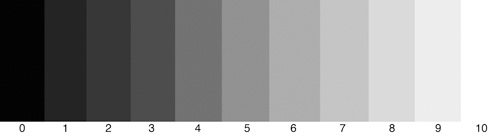 SHAPE & FORM
Shape- 2D
Form- 3D
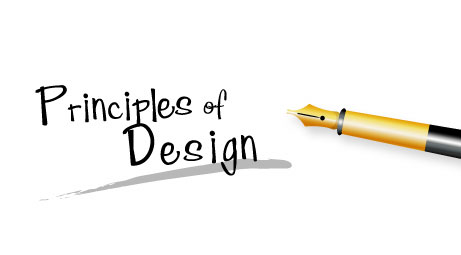 How the art elements are arranged in a composition.
How the building blocks are PUT TOGETHER!!!!
RHYTHM- creates eye movement
Pattern/Repetition
Pattern- Exact Duplication of Elements
Repetition- Near Duplication or Duplication with Variety
CONTRAST
UNITY
Unity:  Simplicity
Keep it simple!
Limit the shapes, colors, lines, so there ISN’T a lot of variety.
Think about when you’re getting dressed.  An outfit that matches has unity.
If you pair plaid with stripes and polka dots, you DON’T have unity.
Unity:  REPETITION
Repeating a similar line, shape, form, color, etc throughout the composition.
In this example- repeated lines in the branches.
Unity:  PROXIMITY
Elements that are arranged close to one another create more unity than if they were scattered all of the composition with lots of space in between.
BALANCE
SYMMETRICAL
ASYMMETRICAL
EMPHASIS
Framing
Placement of Subject
Narrow Depth of Field
Contrast
Leading Lines
Famous Photographers & Artists
Muybridge
Stieglitz
Adams
Lange
Avedon
Hockney
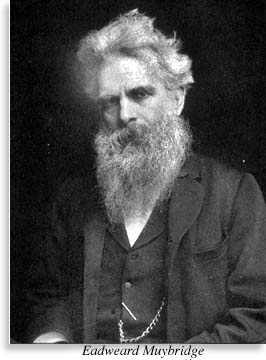 Eadweard Muybridge
First to photograph fast motion. (Freeze Action)
Allowed us to study movement.
Created the Zoopraxiscope, which eventually led to the first motion pictures.
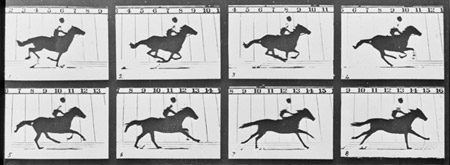 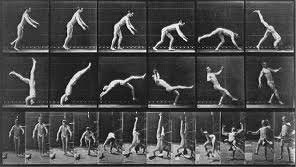 Alfred Stieglitz
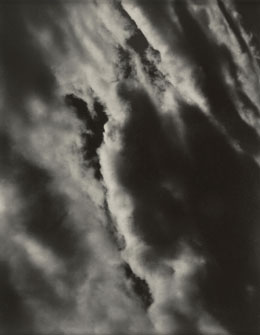 City Scenes, Portraits of his wife, Georgia O’Keeffe, Hands, Clouds.
Opened his own art gallery in NYC.
ESTABLISHED PHOTOGRAPHY AS AN ART FORM!
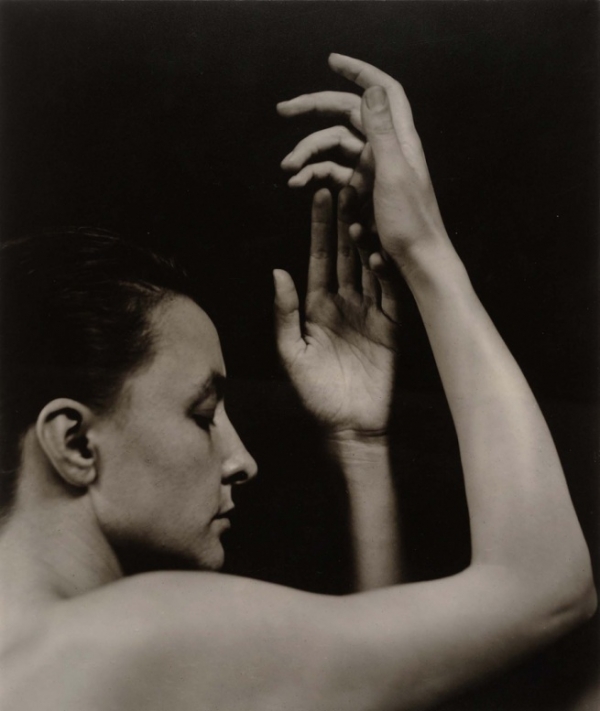 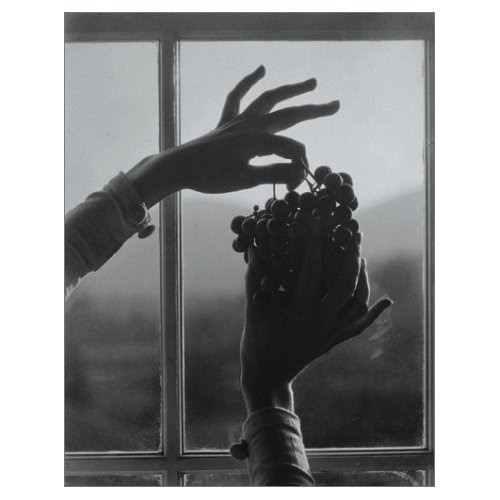 Ansel Adams
Landscape photographer of the American West 
(Yosemite National Park)
Environmentalist & conservationist
Also helped photography become an accepted art form
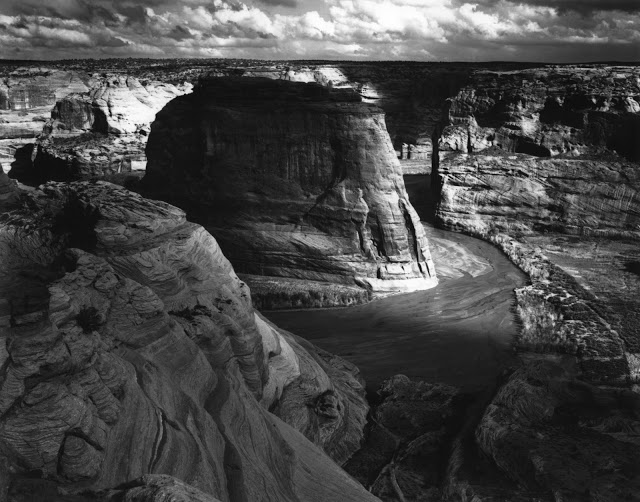 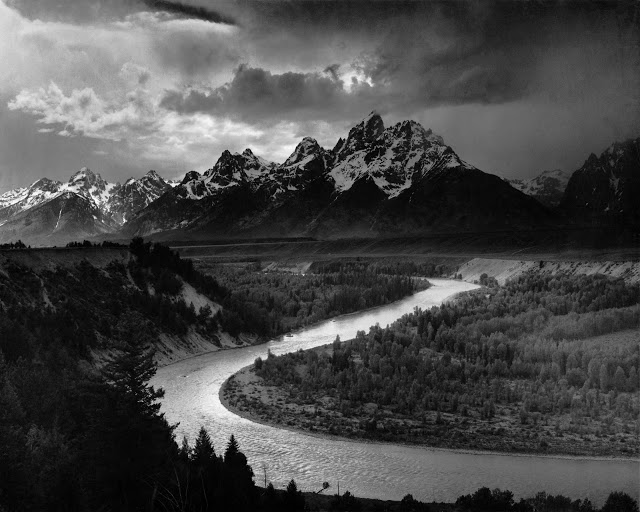 Dorothea Lange
Influential American documentary photographer and photojournalist.
“Migrant Mother”
Photographs humanized the consequences of the great depression
Influenced the development of documentary photography
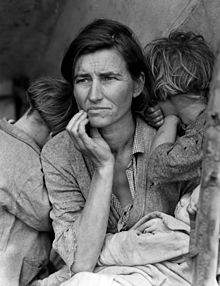 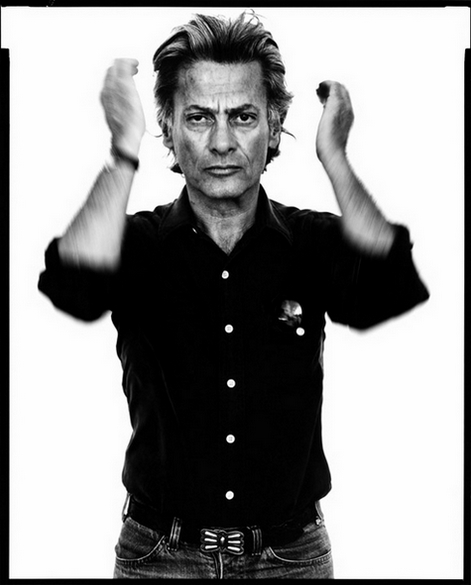 Richard Avedon
Fashion and portrait photographer
Revolutionized fashion photography with his use of movement and emotion
Known for his simplistic portraits with plain white backgrounds.
No fancy props or set ups, just the models as they are
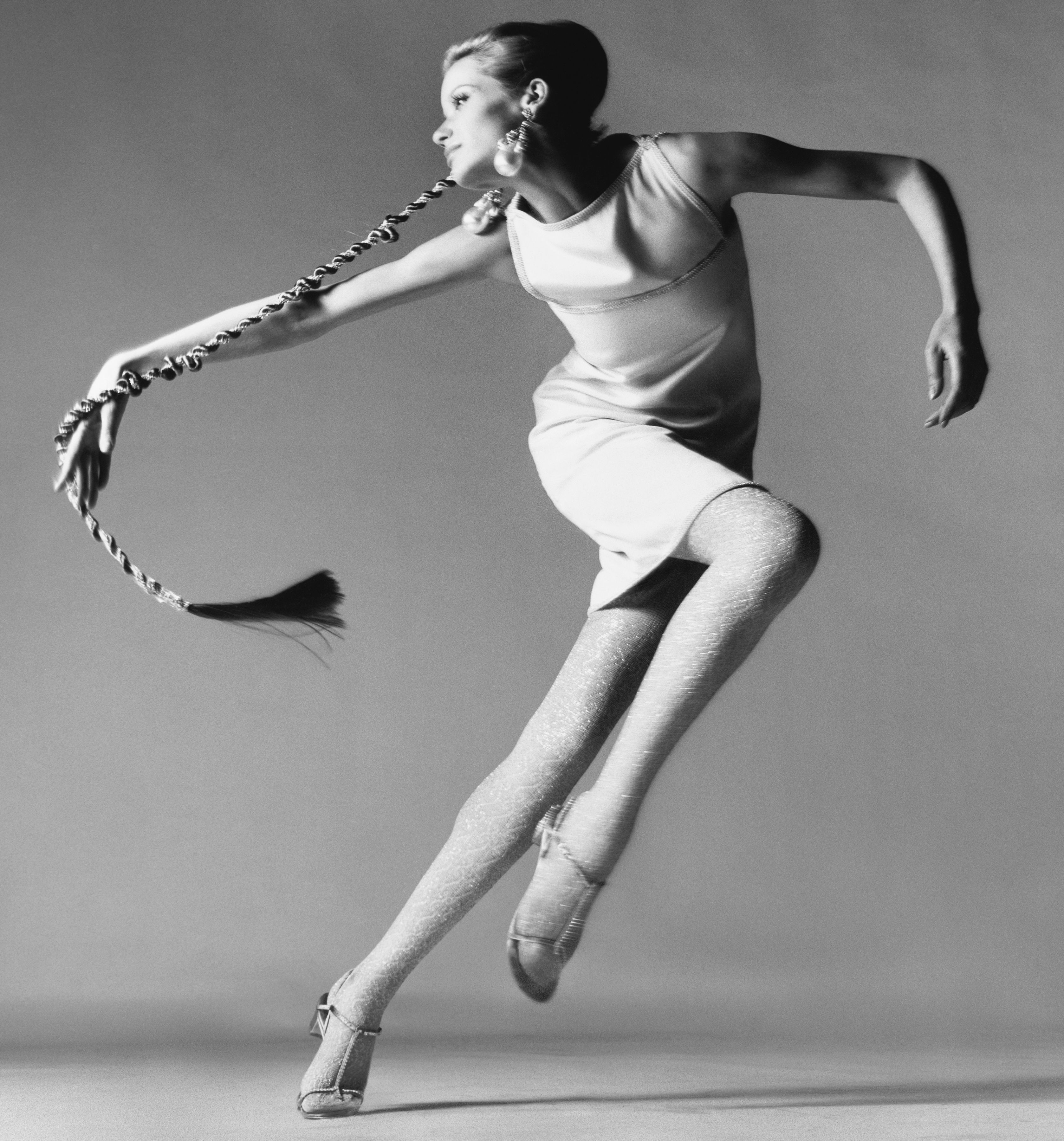 David Hockney
- Created photo collages called “joiners”
-Multiple viewpoints that are then pieced together.
-Interested in how we see and depict space and time.
- Interested in how we turn a 3D world into a 2D image.
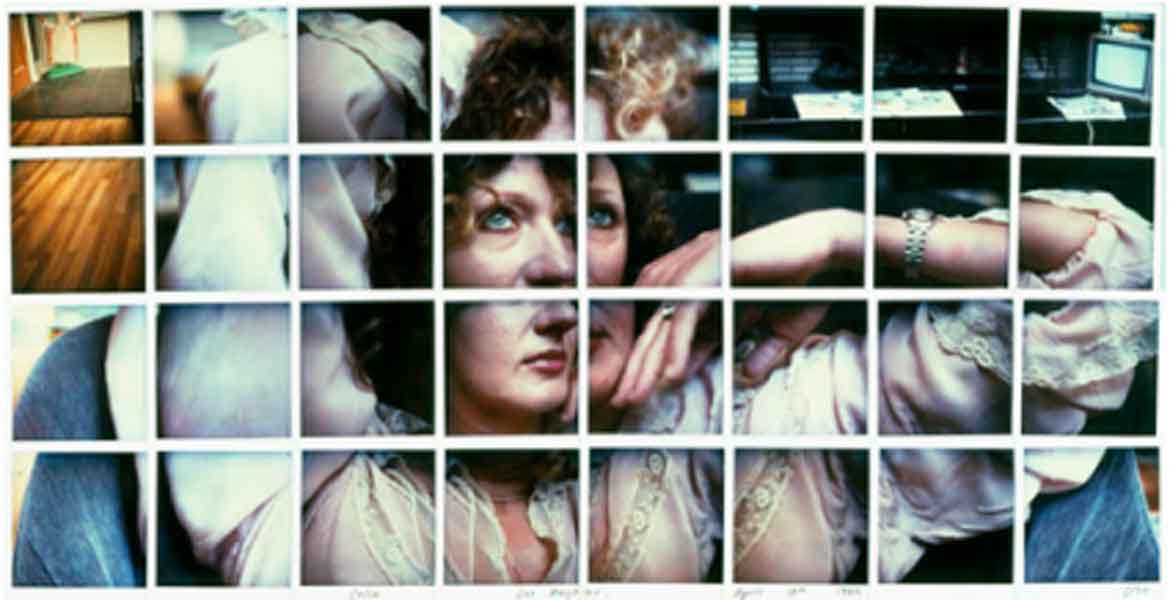 Photoshop
Tools that we used…
Crop Tool
Quick Selection
Paint Brush
Layers Panel
Add Adjustment Layer Button
Layer Mask Button
What is a Mask?
Masks
What is an adjustment Layer?
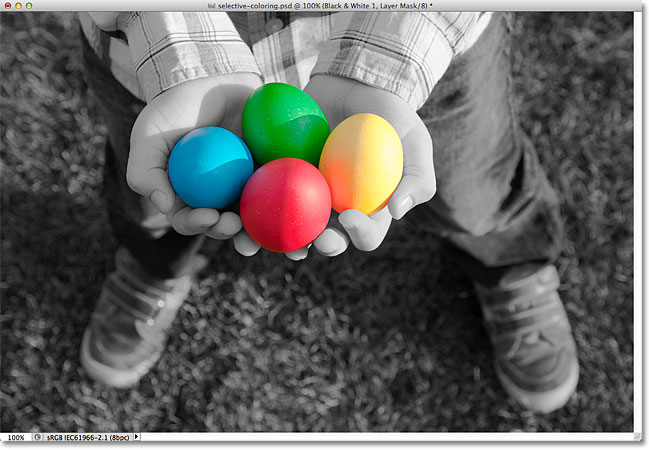 Any Questions??
What makes a photograph successful?
What makes a photograph successful?
Strong composition- leads your eye to the subject.
Creative, unique or moving concept, emotional impact
Strong technical skill
Effective use of elements of art / principles of design